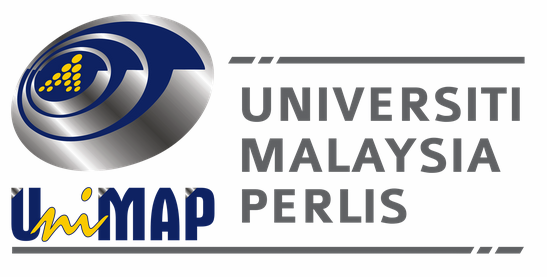 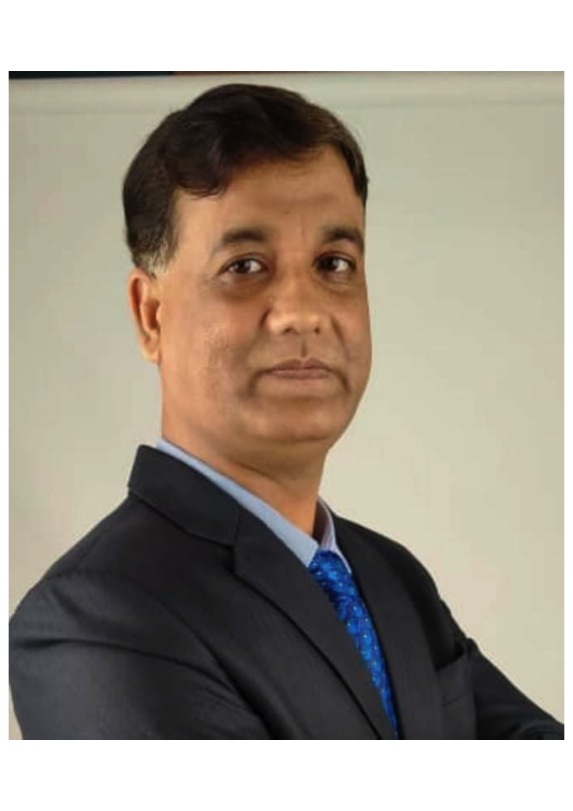 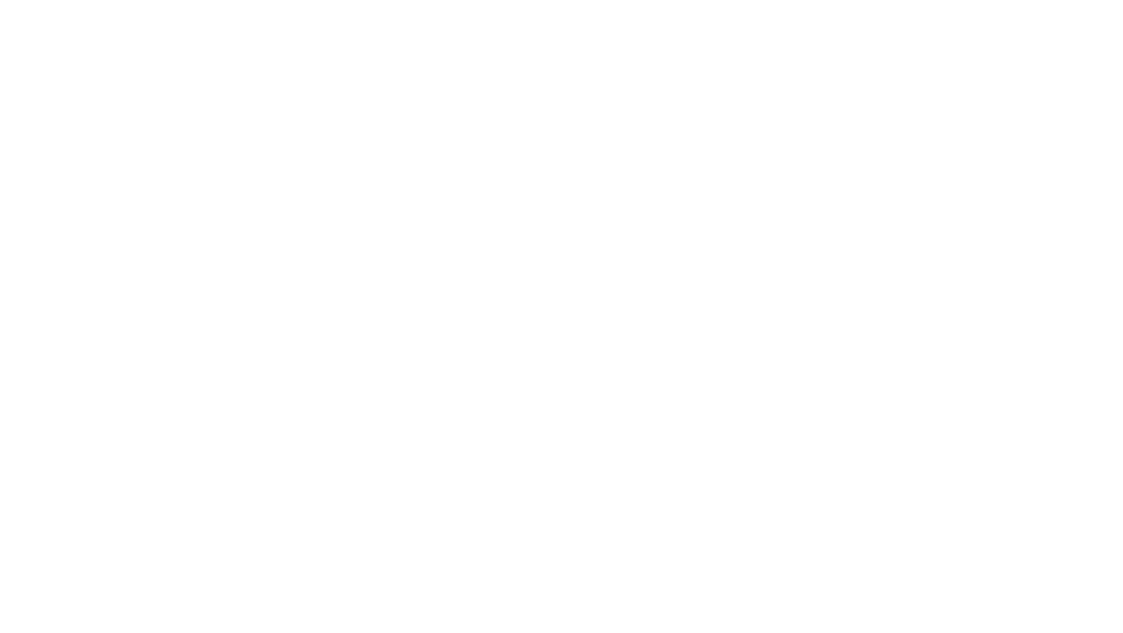 FORECASTING EXCHANGE RATES
PROFESSOR DR. MD. AMINUL ISLAM
FACULTY OF APPLIED AND HUMAN SCIENCES
UNIVERSITI MALAYSIA PERLIS

Visiting Professor
Daffodil International University

amin@unimap.edu.my

WhatsApp: +60164049087

MY YOUTUBE CHANNEL:
PLATFORM FOR RESEARCH AND DEVELOPMENT
Knowledge  		                          Sincerity  			Excellence                       		UniMAP
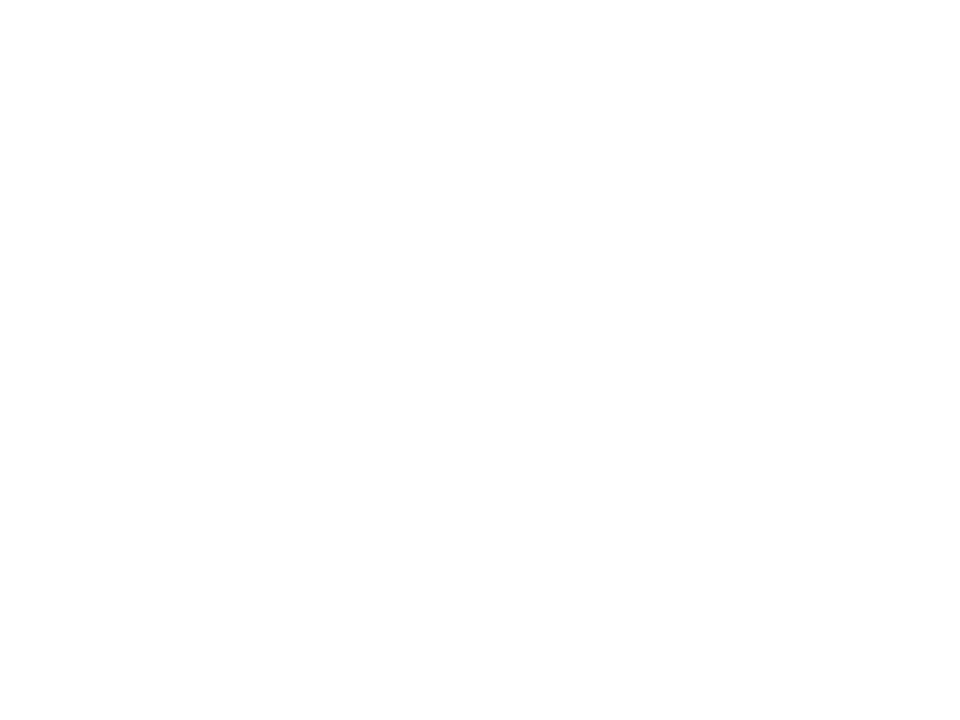 LEARNING OUTCOMES
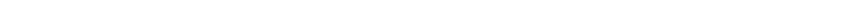 After this session participants will be able to:
Explain how firms can benefit from forecasting exchange 
           rates
Describe the common techniques used for forecasting
Explain how forecasting performance can be evaluated
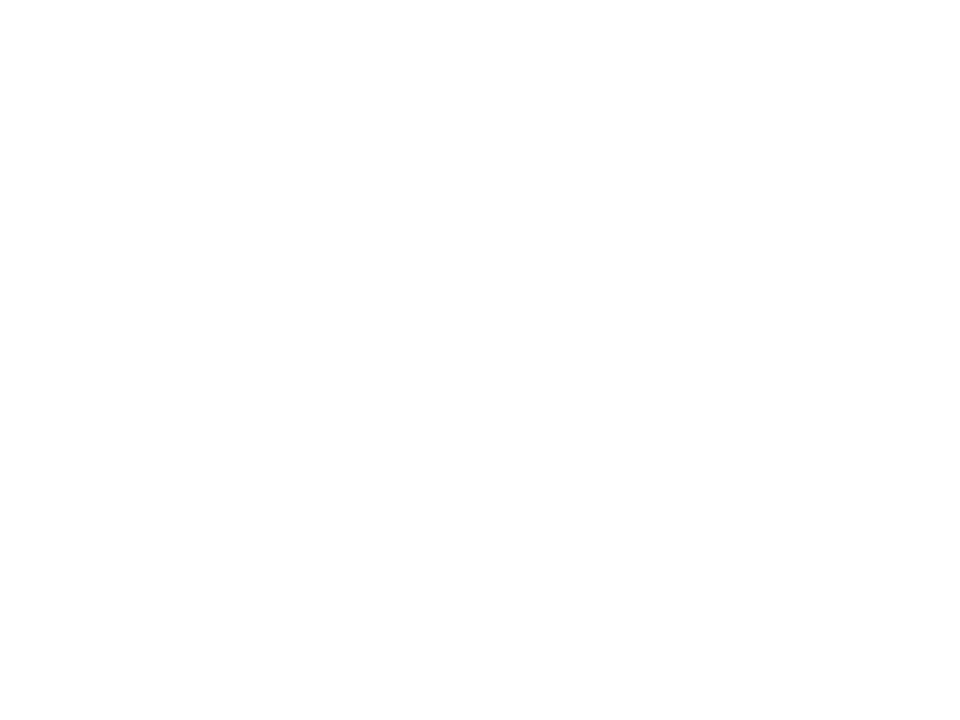 Why Firms Forecast Exchange Rates
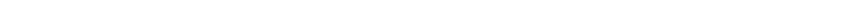 Exchange rate forecasts are necessary to evaluate the foreign denominated cash flows involved in international transactions. Thus, exchange rate forecasting is very important to evaluate the benefits and risks attached to the international business environment.

Multinational corporations need exchange rate forecasts to make decisions on hedging payables and receivables, short-term financing and investment, capital budgeting, and long-term financing.

Hedging decisions
Short-term investment decisions
Capital budgeting decisions
Earnings assessment
Long-term financing decisions
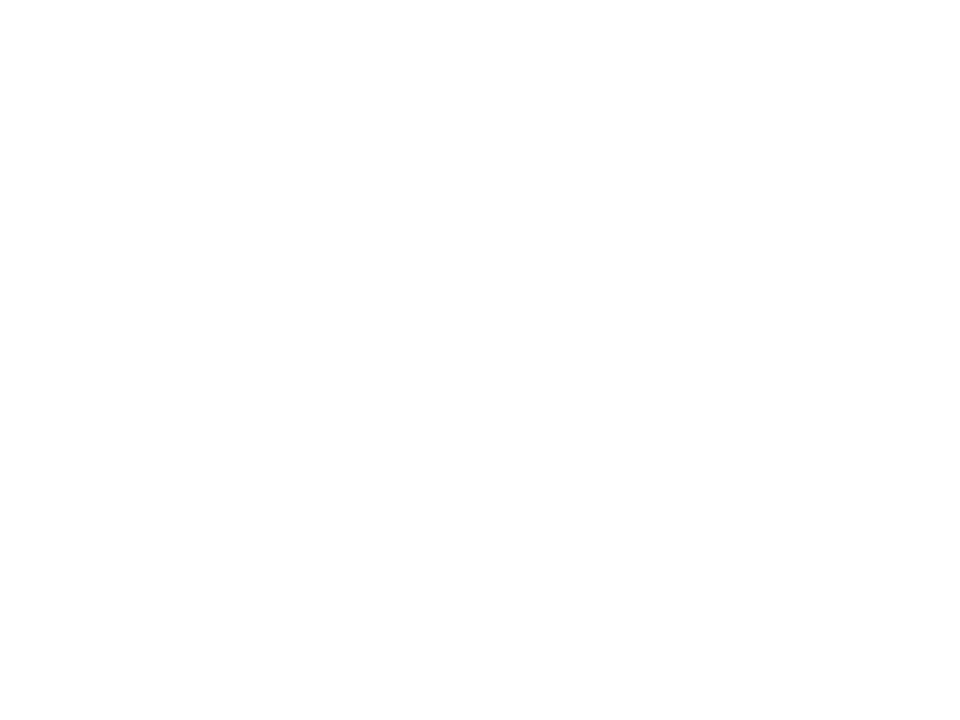 Forecasting Techniques
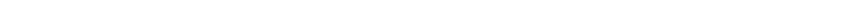 Exchange rate forecasting means to estimate the rate which will be any of future date. It is just expectation of currency rate. In future, our currency may be depreciated or may be appreciated. There are 3 common methods of forecasting exchange rates:

Technical Forecasting
Fundamental Forecasting
Market-Based Forecasting
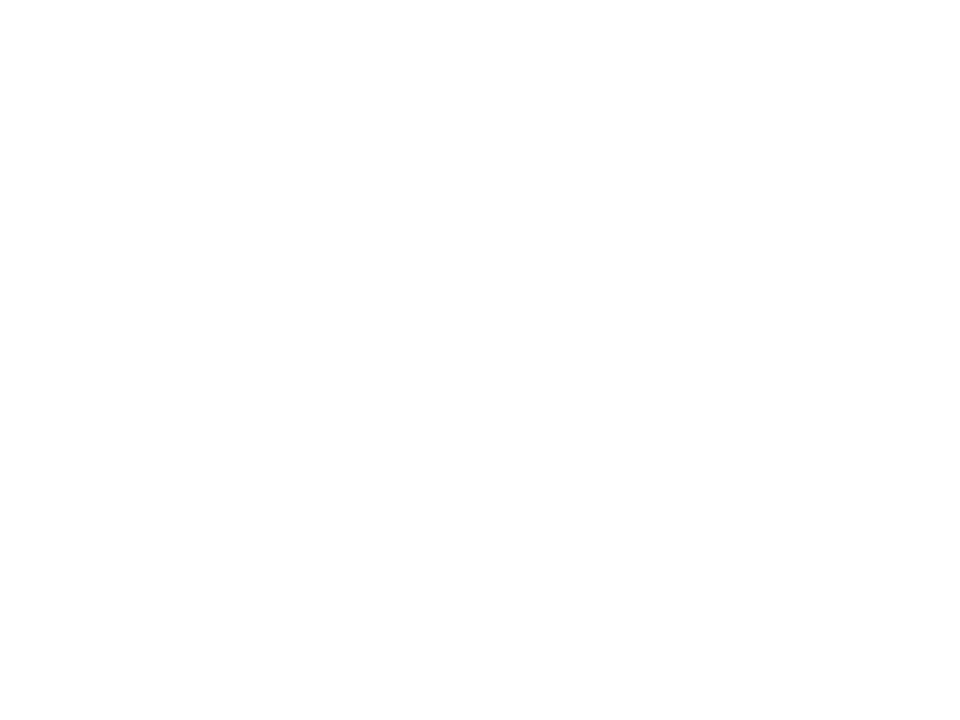 Technical Forecasting
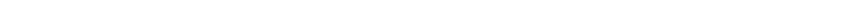 Technical analysis is a currency forecasting technique that uses historical prices or trends. This focuses solely on past prices and volume movements not on economic and political factors.

Involves the use of historical exchange rate data to predict future values
Limitations of technical forecasting:
Focuses on the near future
Rarely provides point estimates or range of possible future values
Technical forecasting model that worked well in one period may not work well in another
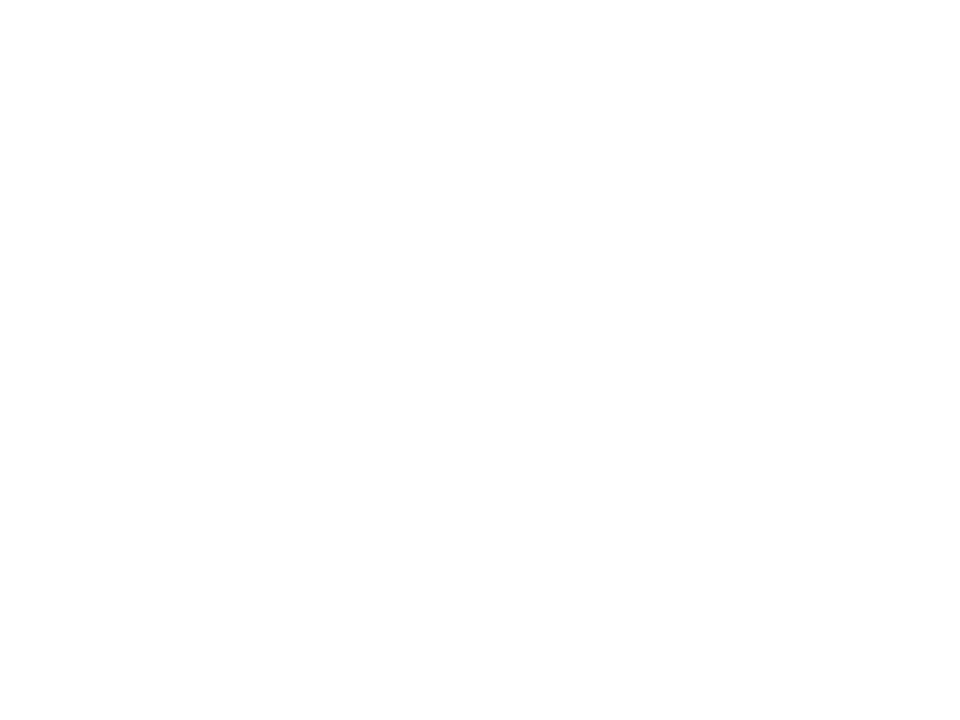 Fundamental Forecasting
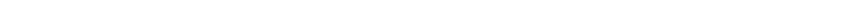 This is a forecasting technique that utilizes elementary data related to a country, such as GDP, inflation rates, productivity, balance of trade, and unemployment rate.

Based on fundamental relationships between economic variables and exchange rates
Use of sensitivity analysis to account for uncertainty by considering more than one possible outcome.
Use of PPP for fundamental analysis by forecasting inflation rate differentials
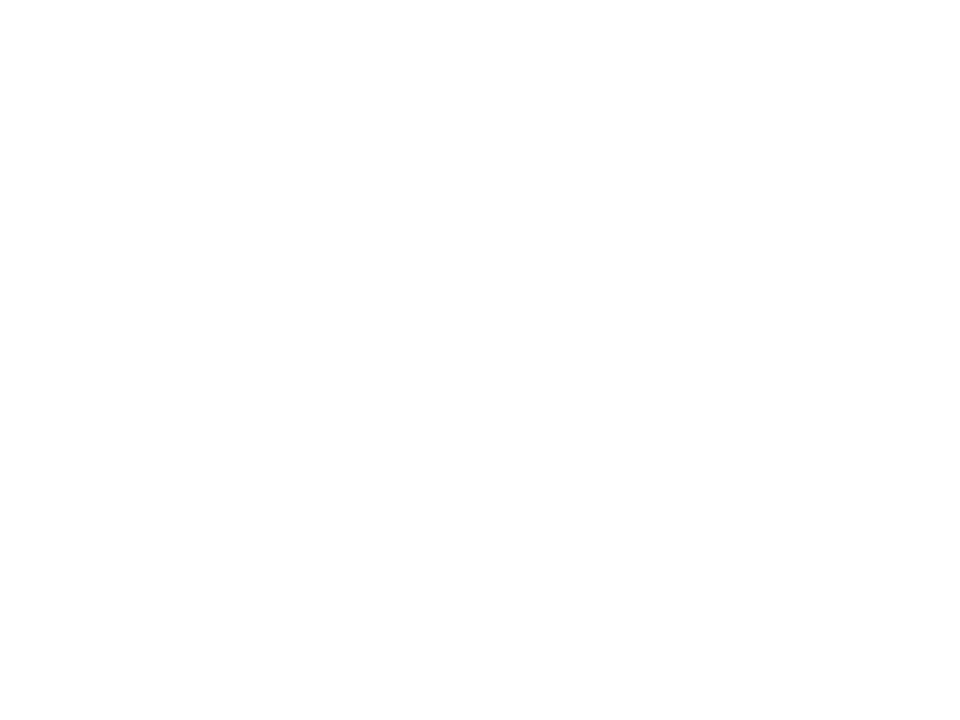 Fundamental Forecasting
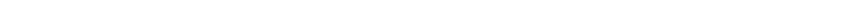 Limitations of fundamental forecasting include:

Unknown timing of the impact of some factors
Forecasts of some factors may be difficult to obtain
Some factors are not easily quantified
Regression coefficients may not remain constant
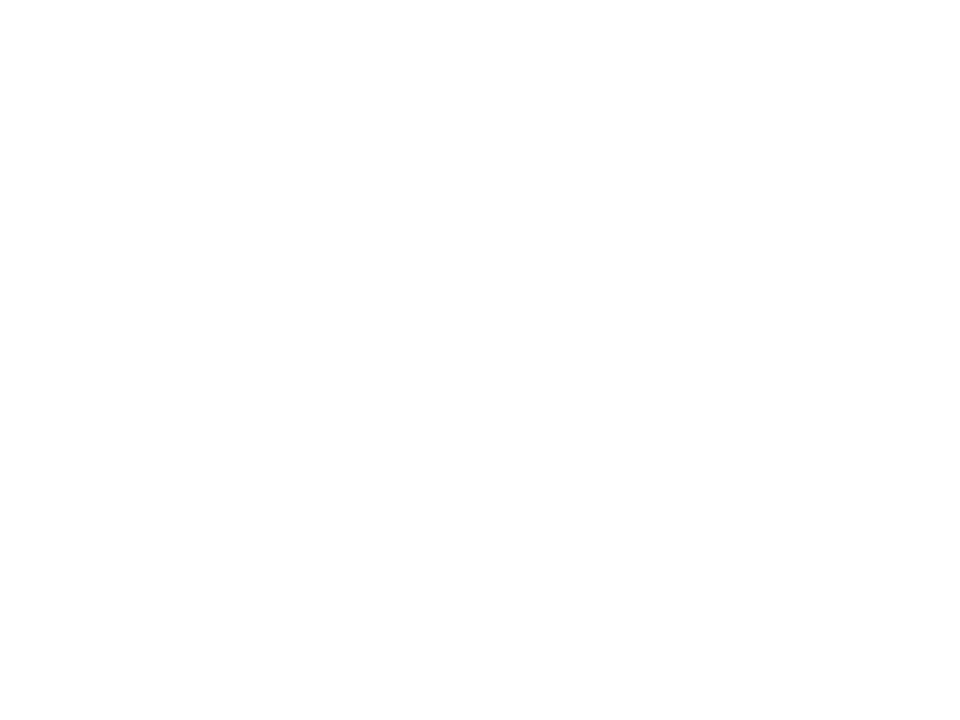 Market-Based Forecasting
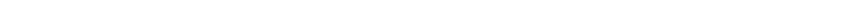 Market-based forecasts should reflect an expectation of the market on future rates. If the market's expectation differed from existing rates, then the market participants should react by taking positions in various currencies until the current rates do reflect an expectation of the future.

Use of the spot rate to forecast the future spot rate.
Use of the forward rate to forecast the future spot rate
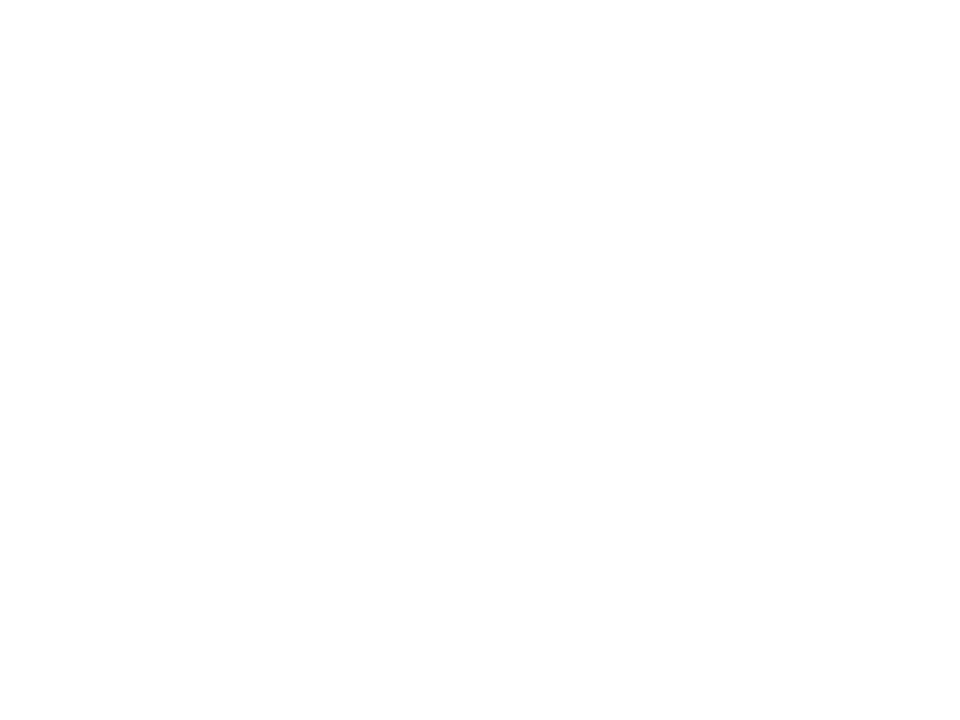 Mixed Forecasting
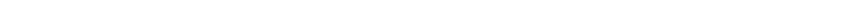 Mixed forecasting is a composite of two or more methods. The same or different weight can be assigned to each method in mixed forecasting. One issue in exchange rate forecast is to forecast exchange rate using high frequency data in shorter period such as in a day or a week.

Use a combination of forecasting techniques
Mixed forecast is then a weighted average of the various forecasts developed
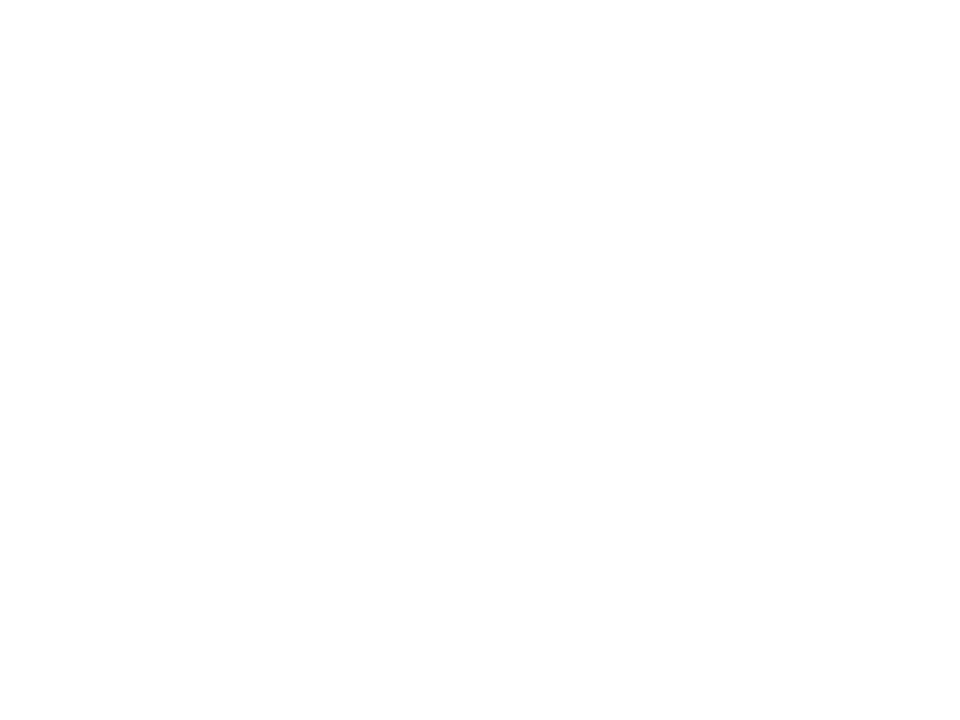 Forecasting under Market Efficiency
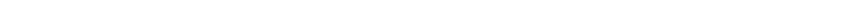 Weak-form efficiency: historical and current exchange rate information is already reflected in today’s exchange rate and is not useful for forecasting.

Semistrong-form efficiency: all relevant public information is already reflected in today’s exchange rate.

Strong-form efficiency: all relevant public and private information is already reflected in today’s exchange rate.
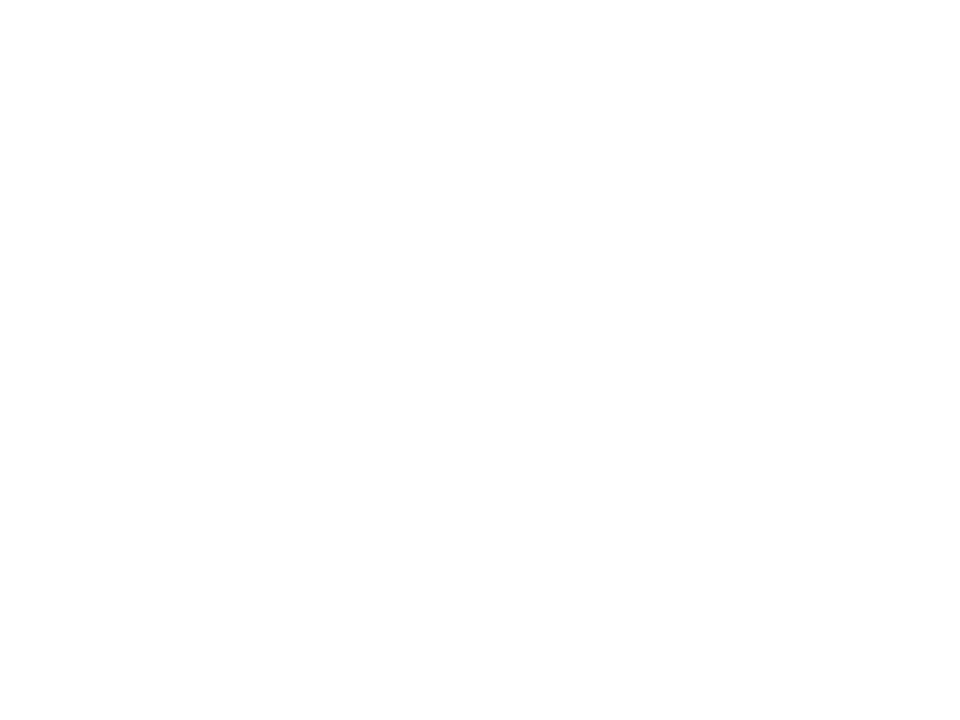 Methods of Forecasting Exchange Rate Volatility
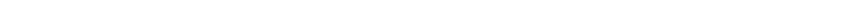 Currency exchange rate forecasts help brokers and businesses make better decisions. There are 3 Common Ways to Forecast Currency Exchange Rates

Purchasing power parity looks at the prices of goods in different countries and is one of the more widely used methods for forecasting exchange rates due to its indoctrination in textbooks.
The relative economic strength approach compares levels of economic growth across countries to forecast exchange rates.
Lastly, econometric models can consider a wide range of variables when attempting to understand trends in the currency markets.

Use of recent volatility level
Use of historical pattern of volatilities
Implied standard deviation
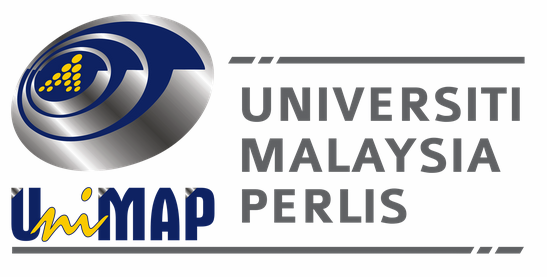 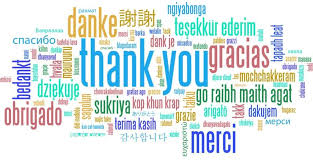 Knowledge  			Sincerity  			Excellence                       		UniMAP